旧约, 文献, 和理论
Ted Hildebrandt 博士
有没有神的存在？为什么我要相信？
（关于上帝是否存在的）宇宙争论: 起源 目的论: 设计性/秩序
 智能设计
 道德争论: 有神和没神（的区别）
 帕斯卡赌注
 耶稣: 骗子, 疯子, 上帝—传奇?
 人证
 具有预见性的预言, 神迹, 犹太人
旧约概观
原始/初期历史: 亚当/夏娃, 挪亚/洪水, 巴别塔
族长:  亚伯拉罕, 以撒, 雅各, 约瑟
出埃及记: 法老, 十灾, 摩西和红海
旷野: 西奈山上的盟约（十诫）, 帐幕, 吗哪
旧约概观
征战:  约书亚/耶利哥, 部族
士师:  底波拉/巴拉, 基甸, 耶弗他, 参孙
统一时期的君主制:  扫罗, 大卫, 所罗门
分裂时期的君主制: 北以色列的王都是暴君(亚哈王); 南以色列的王有一些是好的(乌西雅王, 希西家王, 约西亚王), 先知亚述和巴比伦(敌国)
旧约概观
流放: 犹大归于巴比伦70年, 圣殿被毁, 但以理, 以西结
归回:  以斯拉, 尼希米, 以斯帖,
 耶路撒冷的城墙和圣殿的重建
新约外传（未列入《圣经新约》的某些类似《圣经》的早期基督教著作）: 马卡比书和关于安条克四世（叙利亚）的书
五个日期:  2000 BC, 1000, 722, 586, 400
我们是从哪里得到圣经？圣经是如何写出的？
圣经是否宣称来自于上帝？
提摩太后书. 3:16 神的默示
彼得后书1:21 起源于神，而不是人
希伯来书 1:1-2 先知和儿子
耶稣说了什么:  马太福音 5:17f, 耶稣和旧约
上帝
从上帝到我们之中的4个步骤
启示: 神向先知说话, 先知向人们说话，写下来
承认为圣典（即被认为是从神而来的） – 宗教界收集神圣的书写
传播 – 书吏的抄写
翻译: 希伯来语, 亚拉姆语, 希腊语 英语
启示过程
面对面与摩西交谈(民数记12:6-8); 先知: “所以主耶和华如此说” 耶利米书.1:1-4; 以赛亚书. 7:7
通过祂的儿子（与人）交谈—耶稣 (（神的）言语的化身)？
希伯来书 1:1-2;   约翰福音 1:1-12
一些历史研究—路加福音 1:1-4
一些对历史文本的编辑—箴言 25:1
一些对传教士（言语、行为）的引用—使徒行传 17:28
外部论证
道德品质:  爱神, 爱人, 十诫, 并没有过分简单, 与文化接轨并非常重视人的生命—你觉得上帝是什么样子？
史实:  骆驼? 赫人? 大卫王? 耶利米书的记载？, 巴兰, 米沙, 暗利, 西拿基立, （耶稣）复活的见证
实现的预言:  推罗 (以西结书 26:12), 以赛亚书 –古列 (以赛亚书. 44:28, 45:1, 耶稣 (以赛亚书 53; 弥迦书. 5:2 );  列王纪上. 13:2—约西亚王
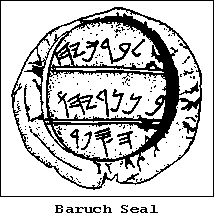 考古的证明
承认为圣典
从未出现过上帝没说过的话：
像卢勒大那样的先知–－历代志下34:22ff
所罗门写了3000篇箴言，但我们只得到了其中的375篇。 (列王纪上4)
耶稣做的许多事没有记录下来—约翰福音 21:25
神的选民收集并且认可的书。—放在祭坛里的十诫被承认为圣典; 出埃及记 24:4,7; 列王纪上8:9; 尼希米记 8:8; 犹太人记录下负面的信息
新约:  启示录 22:18-19 未添加也未减少(申命记. 4:2)
马上被认可为权威 申命记31:24ff; 撒母耳记上10:25 存放的;但以理记9:2-耶利米
 彼得和保罗 彼得后书3:15f
有些书并未被接受—哪些?  为什么?
承认为圣典的凭据
是受上帝启发的吗？-- 所以主耶和华如此说(以赛亚书 7:7)
是由先知/门徒纂写的吗？
和之前的启示相符吗？
是从神的权柄而来的吗？
是否被神的选民所接受？
有争议的新约经典:  箴言, 以西结书. 以斯帖记, 传道书. 雅歌
希伯来圣经: 律法书, 先知书; 诗歌智慧书
“承认为圣典” 的程度
圣经的模拟作品
旧约旁经 Apocrypha
旧约的教规 希伯来圣经: PHPP
有争议的新约经典
传播 – 上帝是否使用有瑕疵的处理来保护他的话语?
摩西在1440BC记载 我们怎么知道的?
一遍又一遍的复制
复制的过程并不总是100%完美的
撒母耳记上13:1f: KJV/NJKV; ASV/NASB; NIV, NRSV/ESV
马可福音 16
约翰1书5:7
耶利米书 27:1 Jehoiakim/希西家王 KJV  versus NIV/NRSV 
耶利米书 39:13 Rab-mag 高官(阿卡德语版本)
我们如何改正? 
为什么上帝不完美地保存它?
抄写错误:内在的证据
误读  创世纪 10:4 dodanim/rodanim  d / r
误听  诗篇100:3; not we/we are his
置换:   thier
融合/分裂:  CHRISTISNOWHERE
句末相同: 同样的结尾—路加福音10
重复的误写/掉字，漏字 
协调的错误– 诅咒写作祝福
异文合并；混为一谈:  上帝的教会/ 主的教会 主上帝的教会
正文的考证: 外部原因
手抄本越古老越好—MT, LXX
越短越好
大的区域的分散
手抄本的数字和类型—权衡手抄本的 群体/家族 
DSS—死海书卷
民数记的银色护身符 6:24ff (700 BC)
翻译原理
MT  LXX 拉丁文圣经 KJV/NIV/NRSV et al
不同的翻译方法:  哪种是正确的？
翻译者也犯错:  箴言26:23和合本: 火热的嘴，奸恶的心，好像银渣包的瓦器。
语言变化:  哥林多后书 8:1 和合本: “我把神赐给马其顿众教会的恩告诉你们….”
逐字逐句的翻译… 利/弊 箴言10:5
加以修饰的翻译… 利/弊
意译:  意思相对… 利/弊
政治正确的翻译… 利/弊  TNIV
箴言 10:5 和合本
lyKiW;ma NBe Cyiq.aBa rgexo wybime NBe rycqA.Ba MDAr;ni 
和合本:  夏天聚敛的，是智慧之子；收割时沉睡的，是贻羞之子。
箴言 10:5 新译本
新译本：夏天时收敛的，是明慧的人，
收割时沉睡的，是贻羞的人。
箴言 10:5 当代译本
当代译本：精明儿夏季时贮藏，不肖子收成时酣睡。
结论
比之前更好的手稿证据
没有大教条主义的影响
传播和翻译上的现实主义的观点
神的话语中的信心… 多种翻译的好处
关注意思而不是略记／标题
神能说人的语言
结论
如果上帝告诉我们这许多的事，那么这本书就是我们一生最重要的指导。  
上帝采用了有缺陷的过程—为什么? 偶像; 荣耀自己
深思熟虑并不是完美的保证 
上帝会使用我
呼召我们学习并且理解一些事情，注重意思
2000年以来的最好的时间去理解上帝说了什么
4 从神到人的过程:  
启示, 承认为圣典, 传播, 翻译